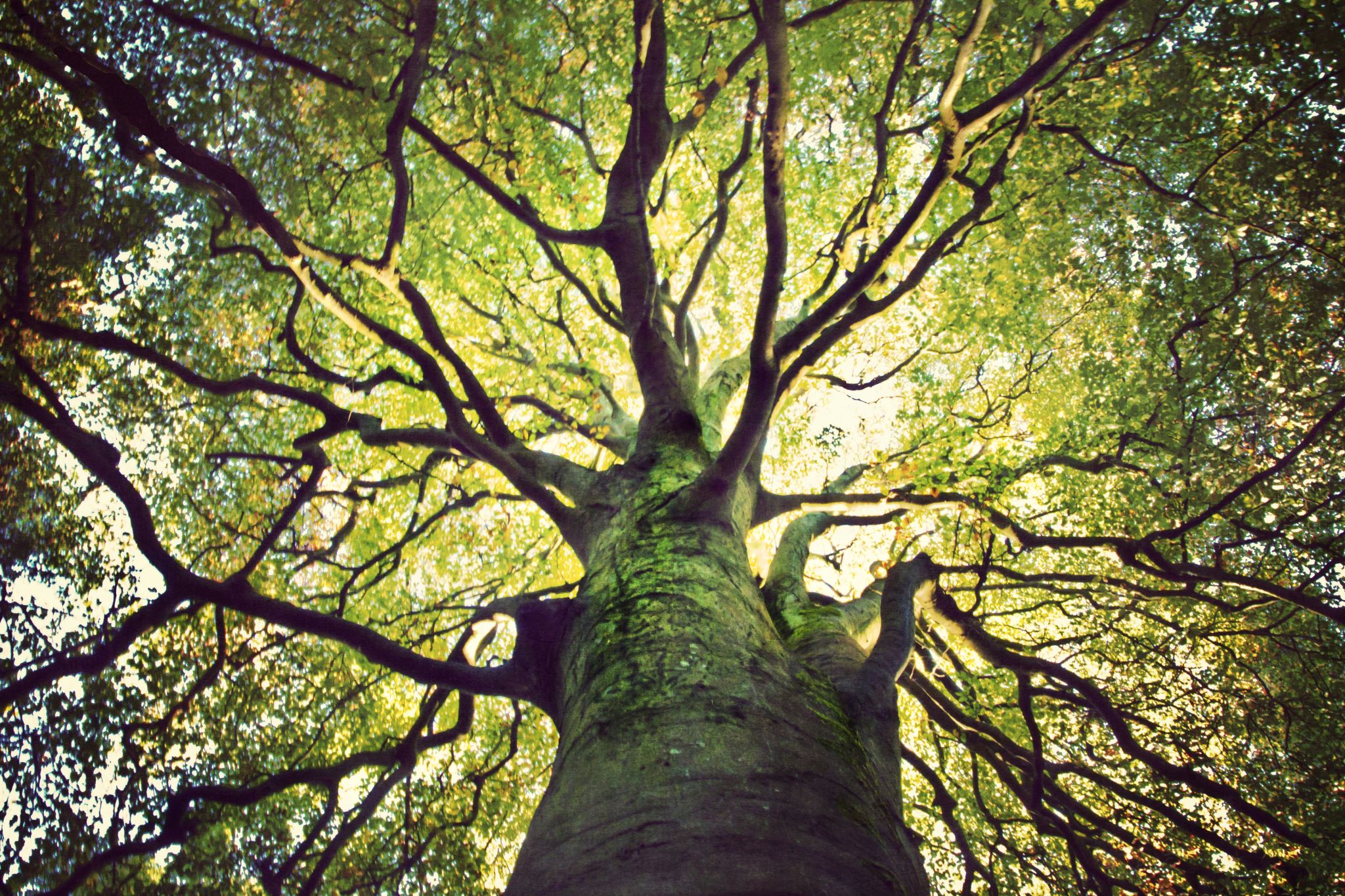 BROWNFIELDS TO BEAUTY
RI DEM’s Urban Green Space Initiative
“The Rhode from Remediation to Recreation”
Agenda
What is a Brownfield?
Types of Brownfields
Funding Opportunities
Reuse & Redevelopment of Brownfields
Why transform Brownfields into Green Space?
Green Space: Examples
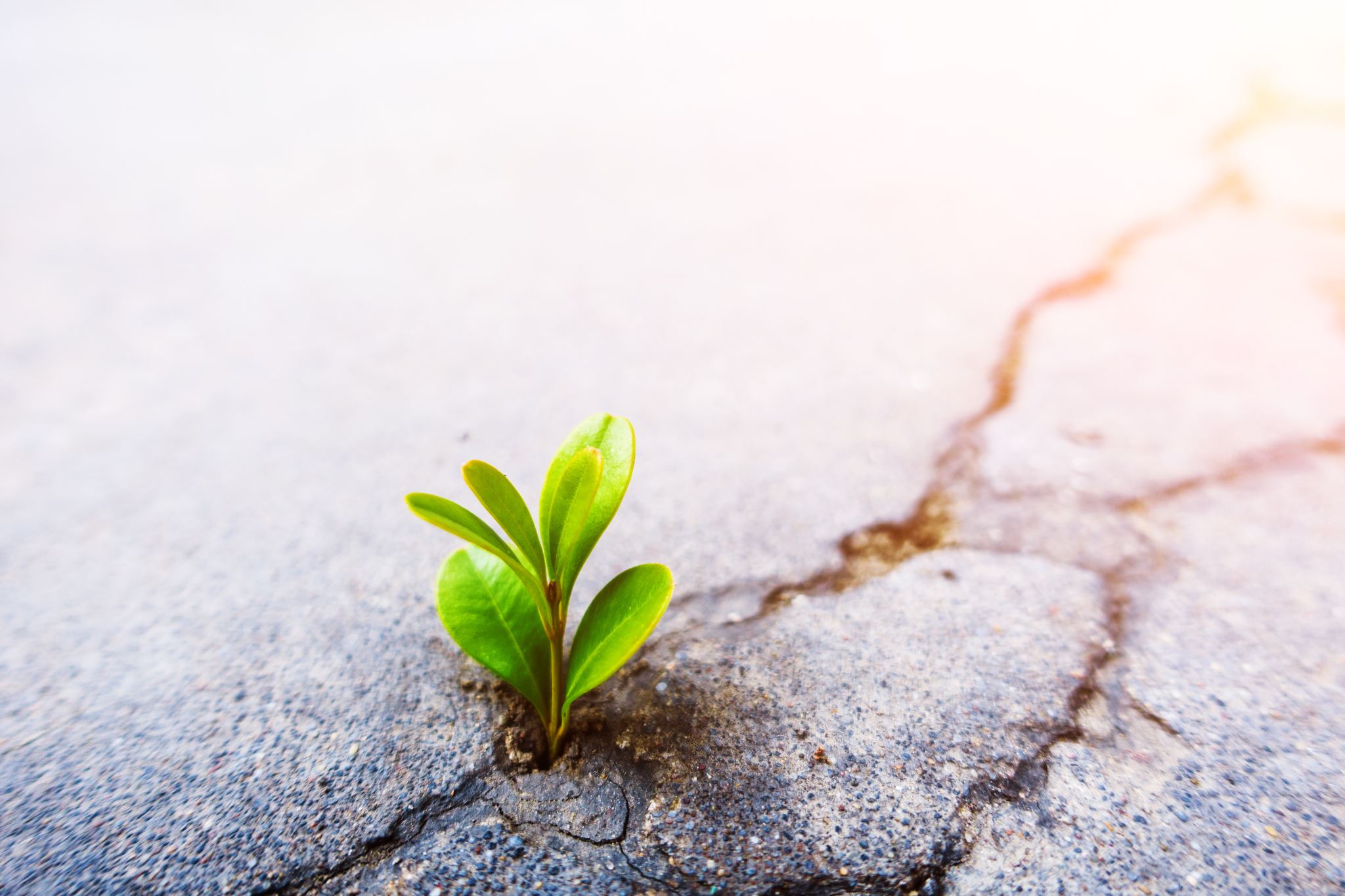 Success Stories
Festival Pier, School Street, Pawtucket
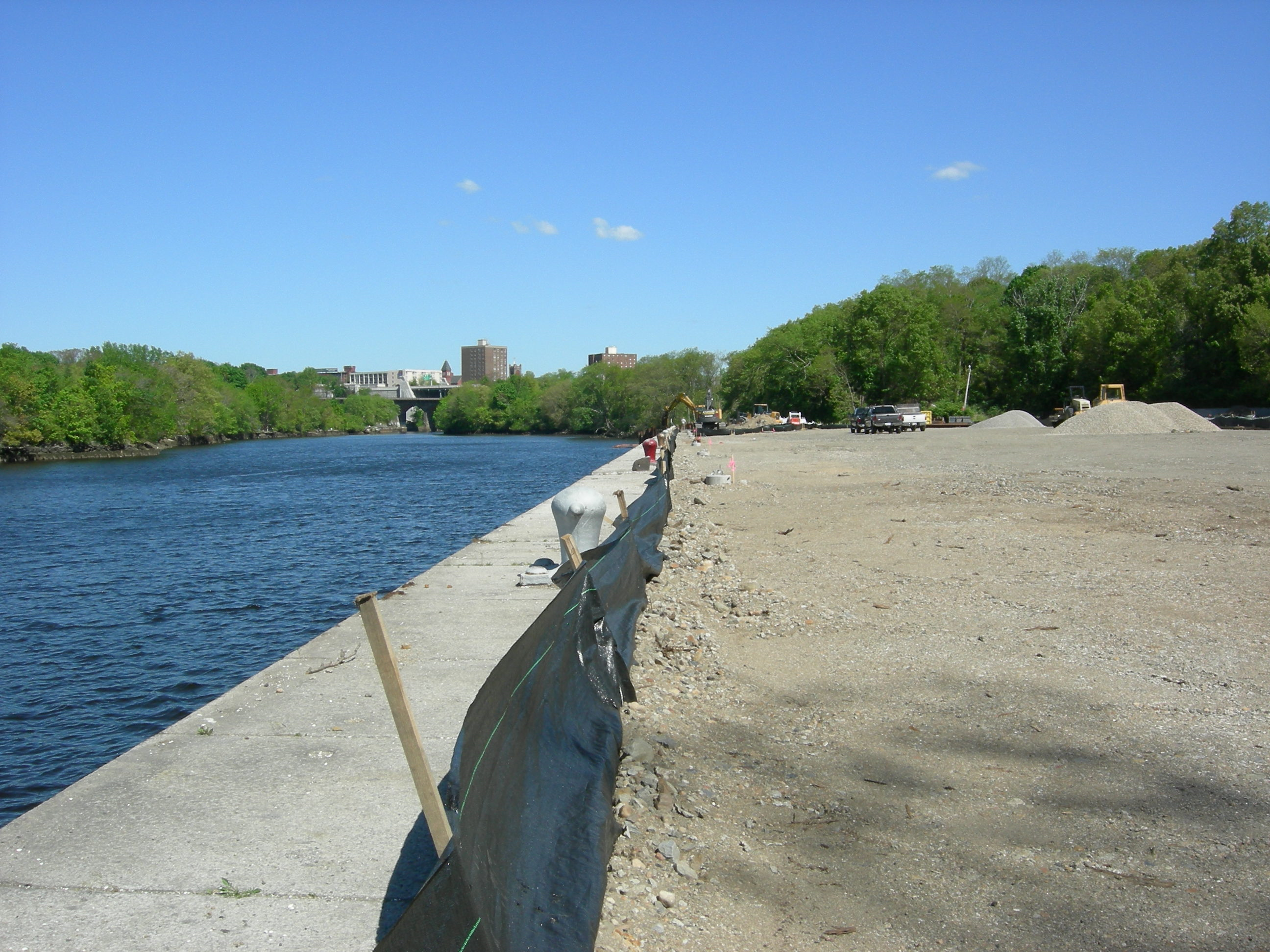 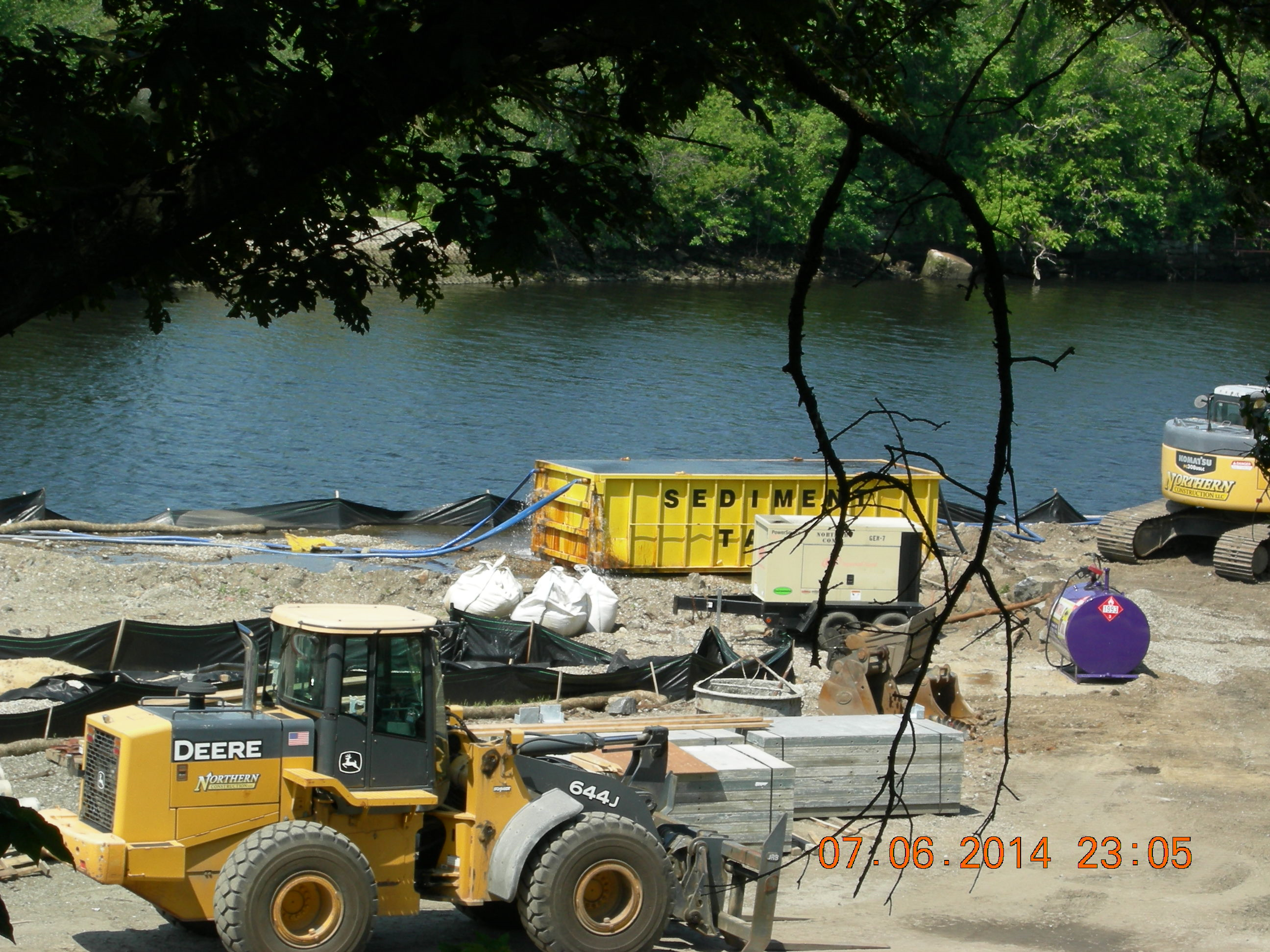 Festival Pier – BEFORE
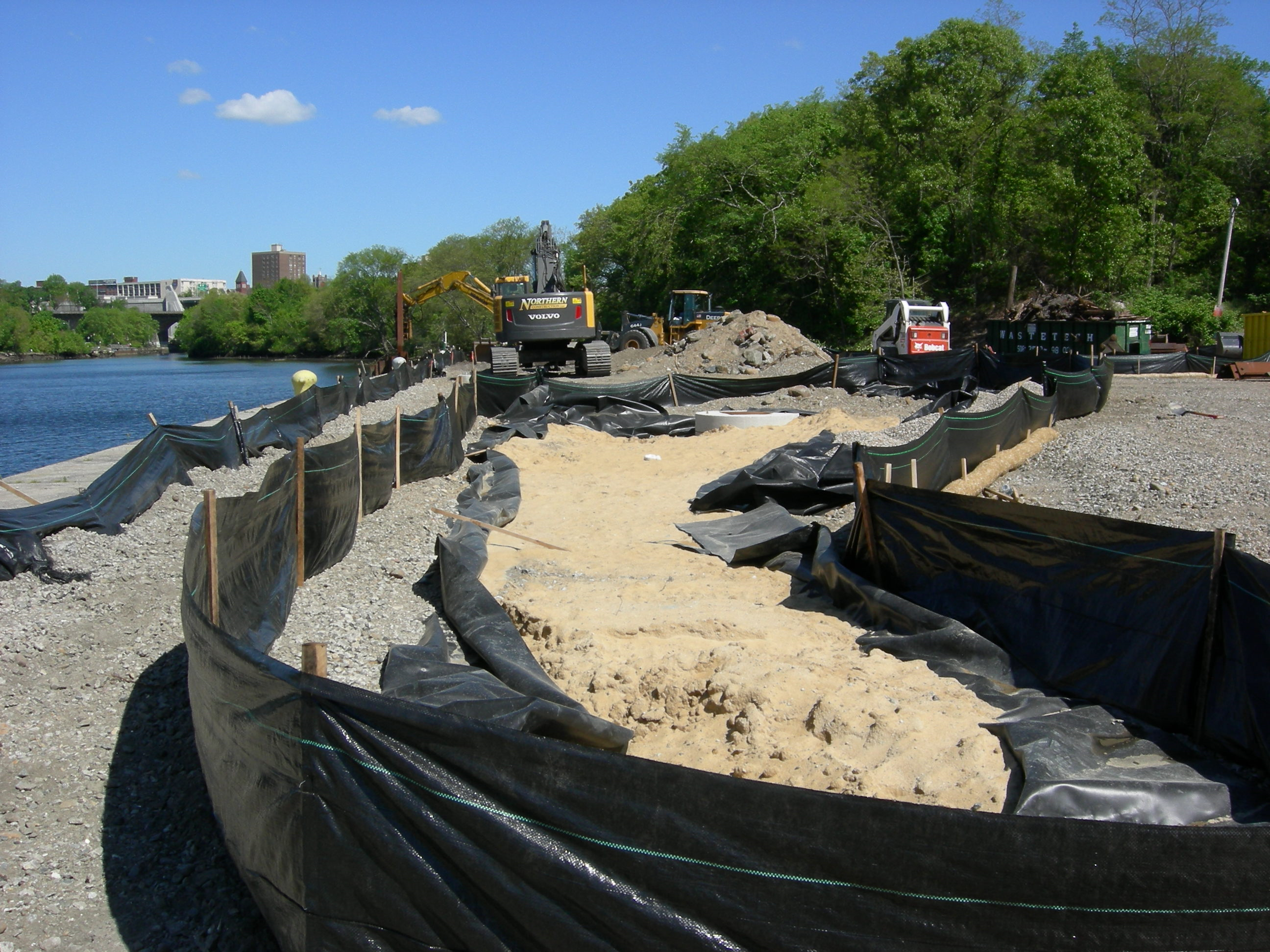 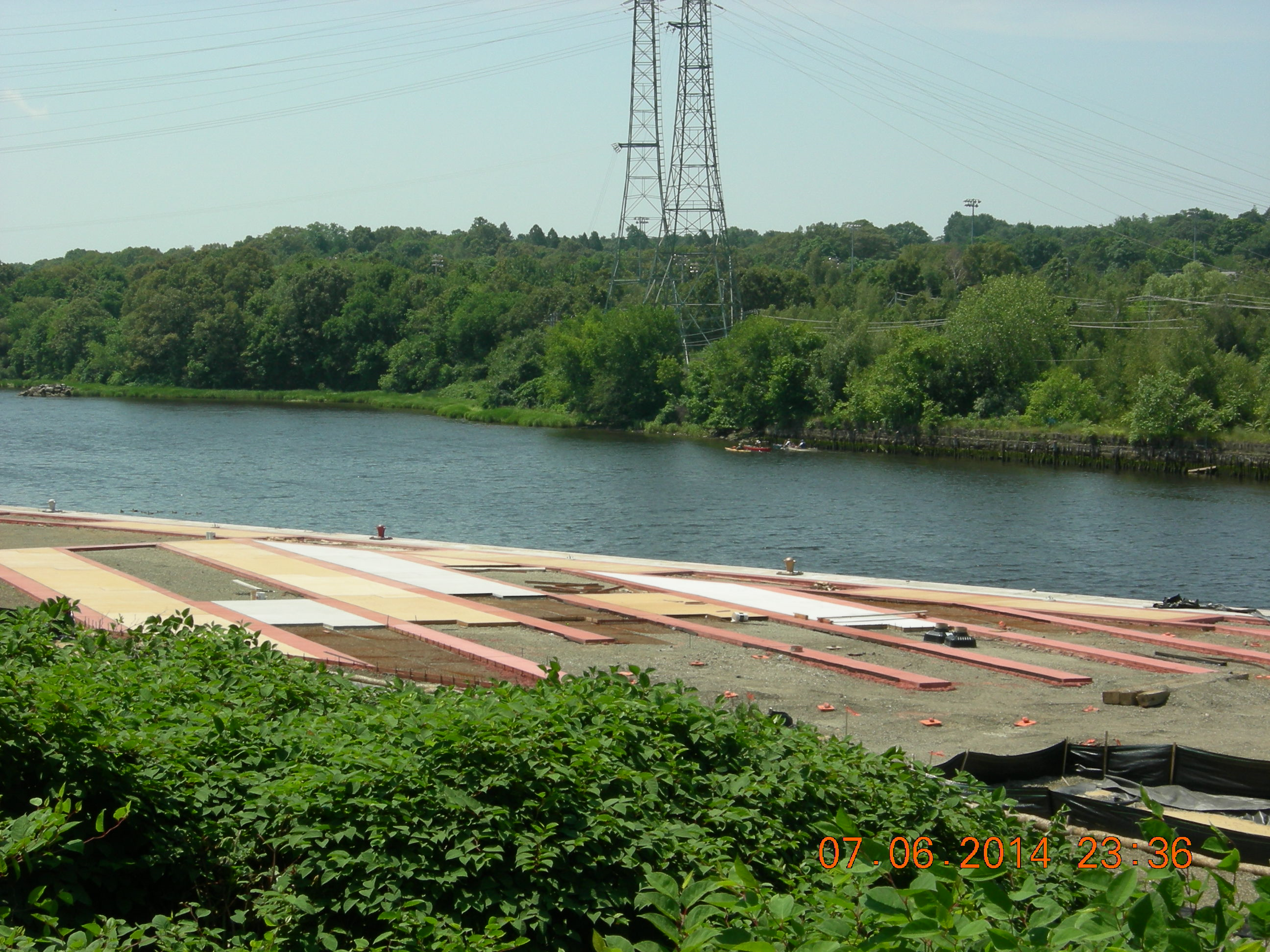 Festival Pier – AFTER
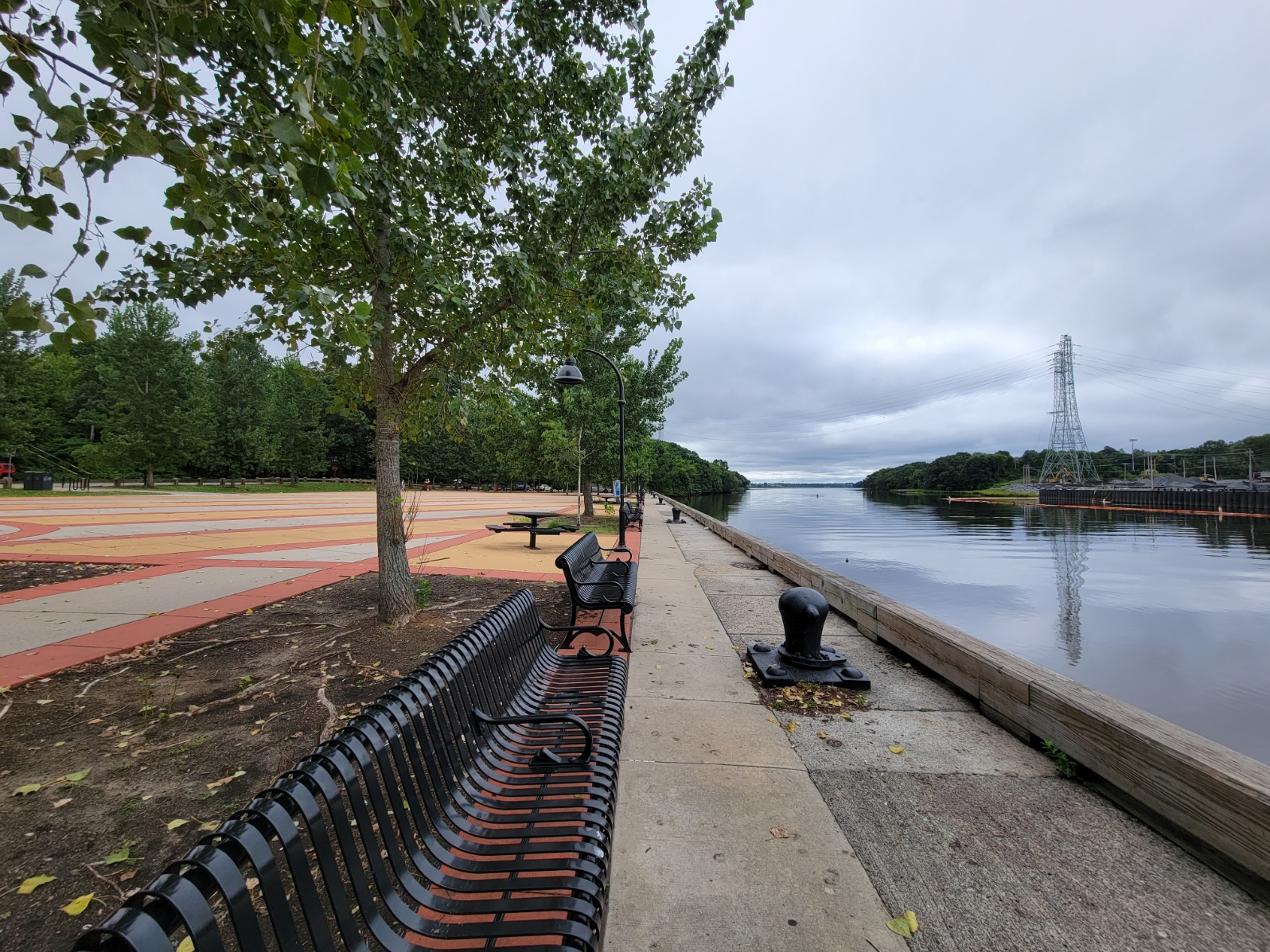 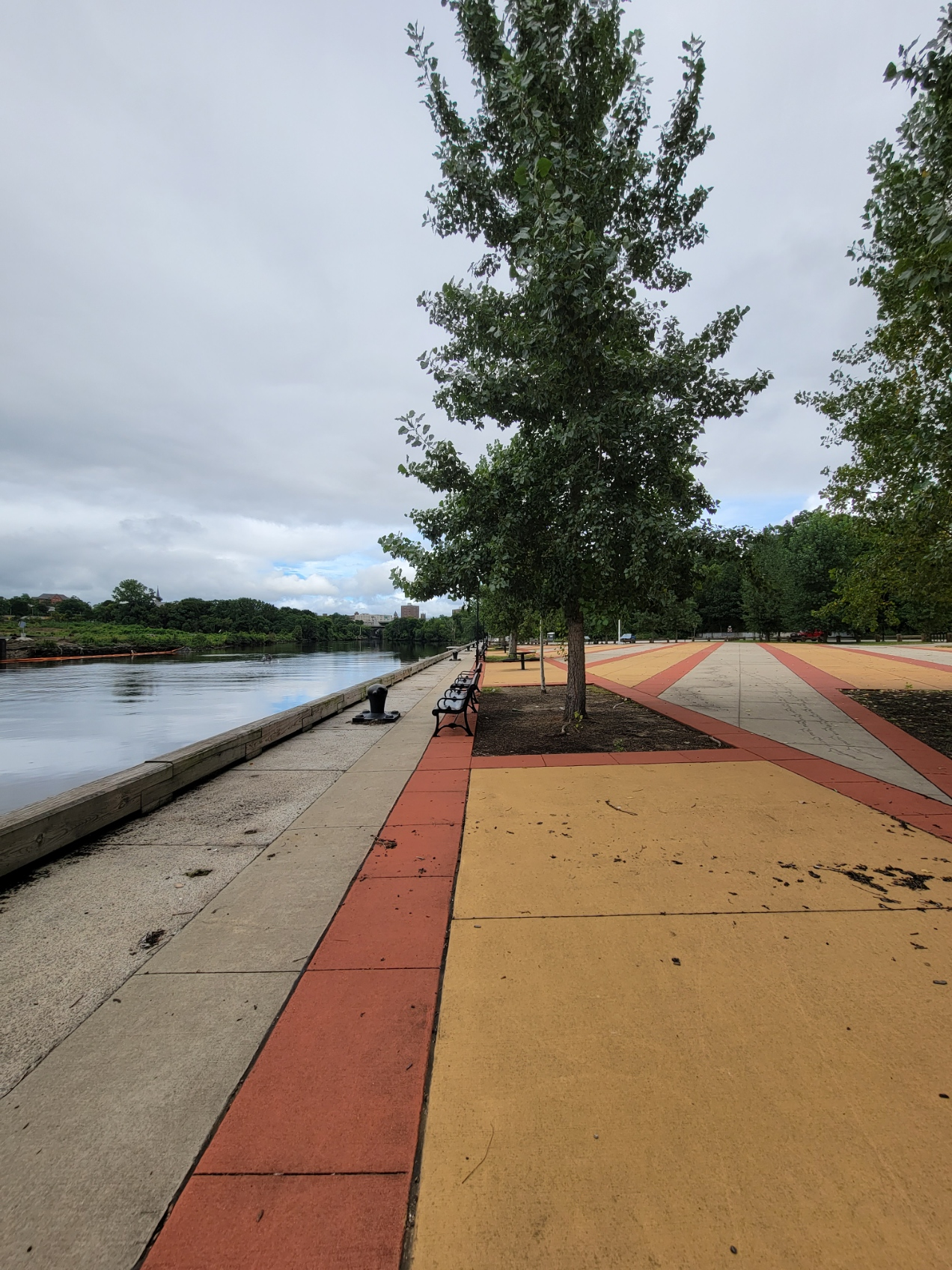 Riverside Mills Park50 Aleppo Street, Providence
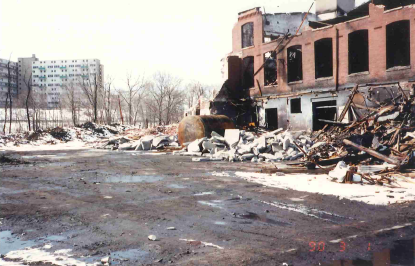 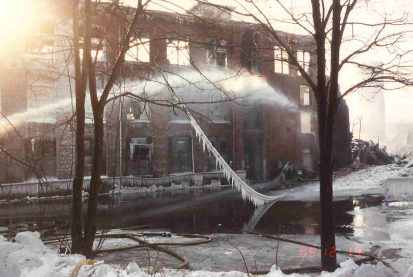 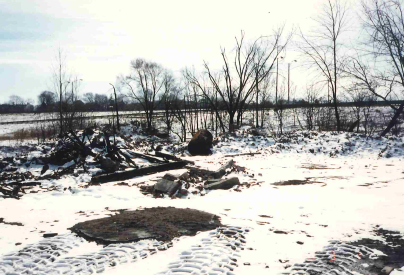 Riverside Mills Park – BEFORE
Riverside Mills Park – AFTER
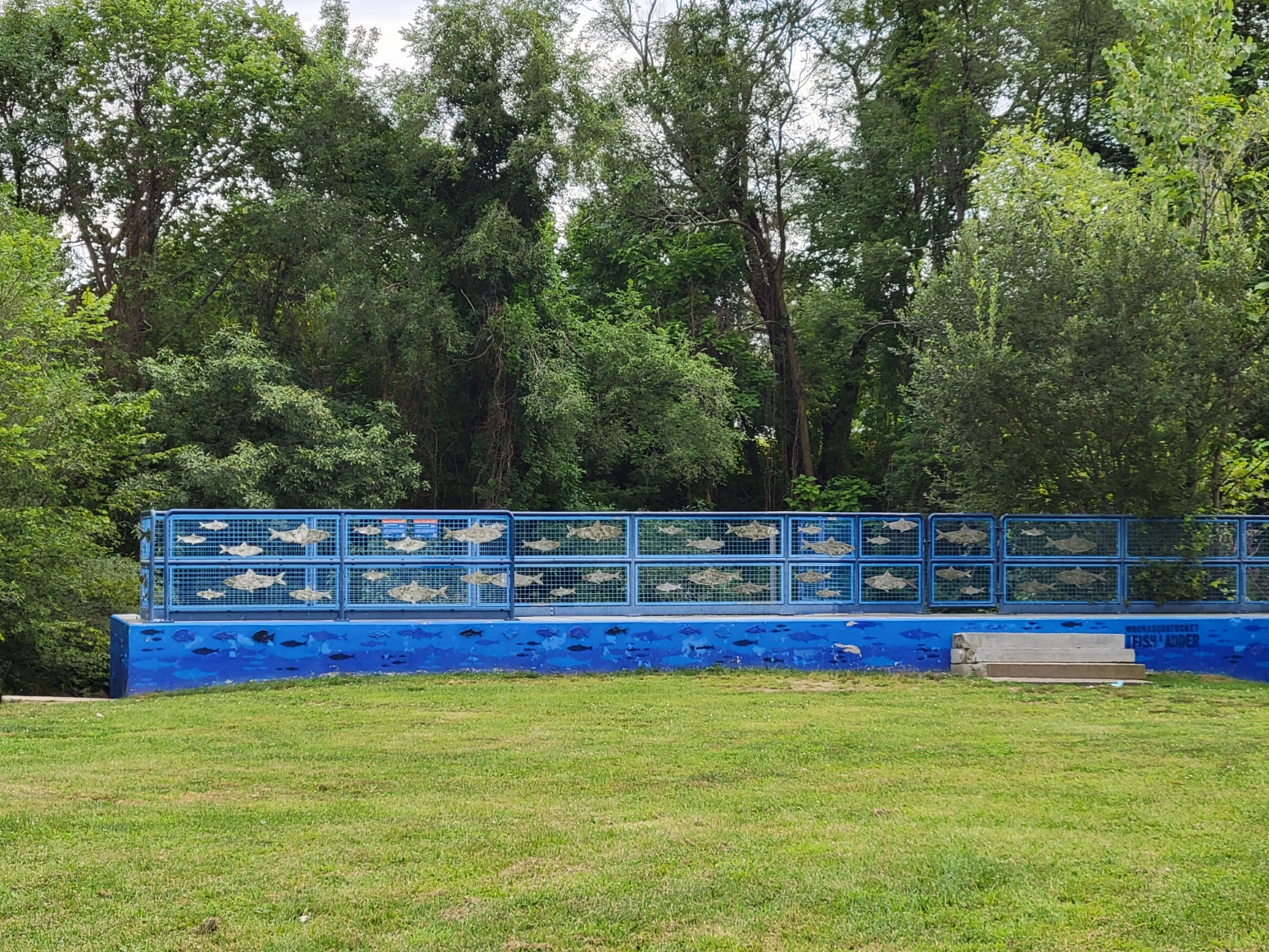 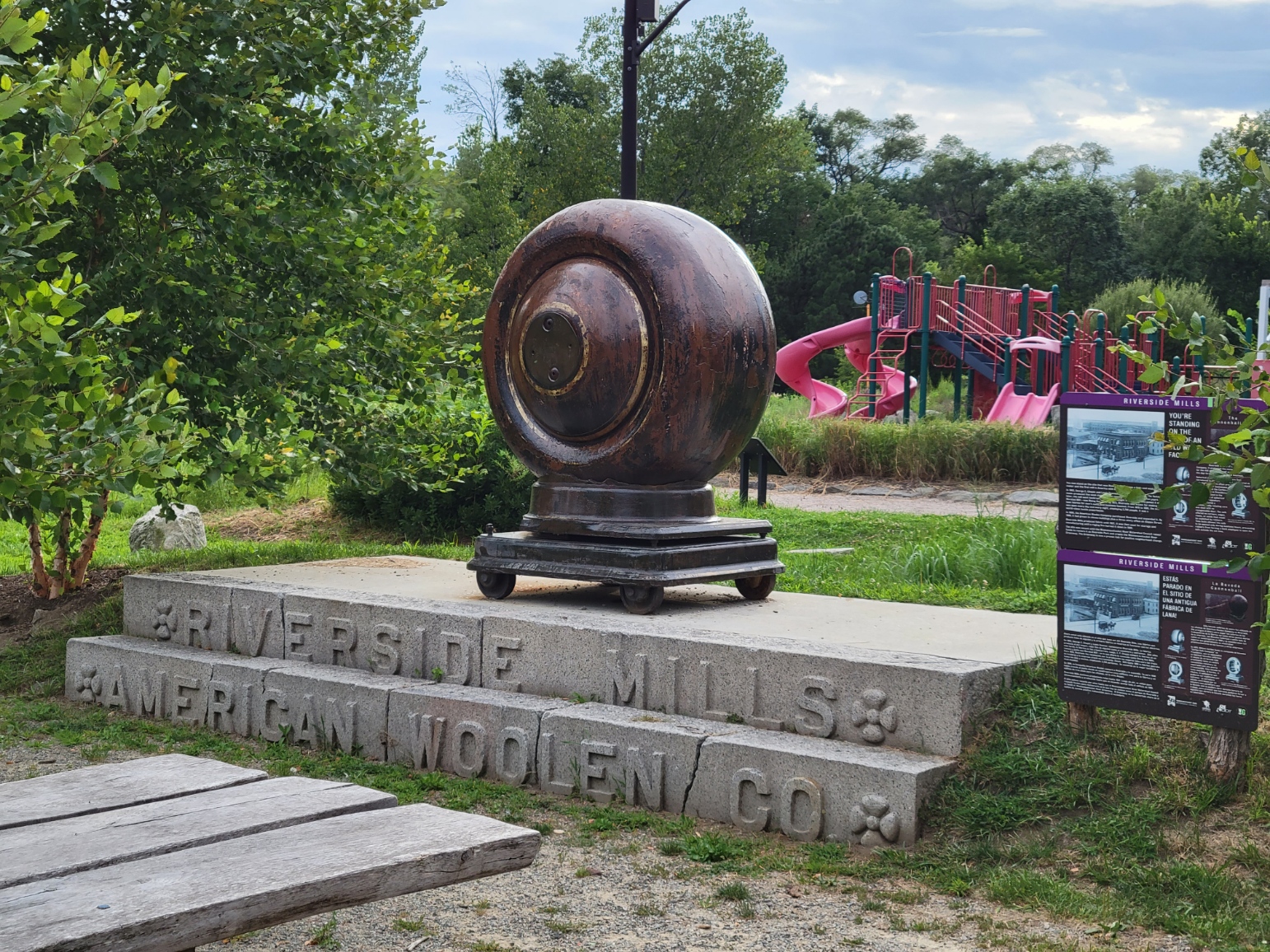 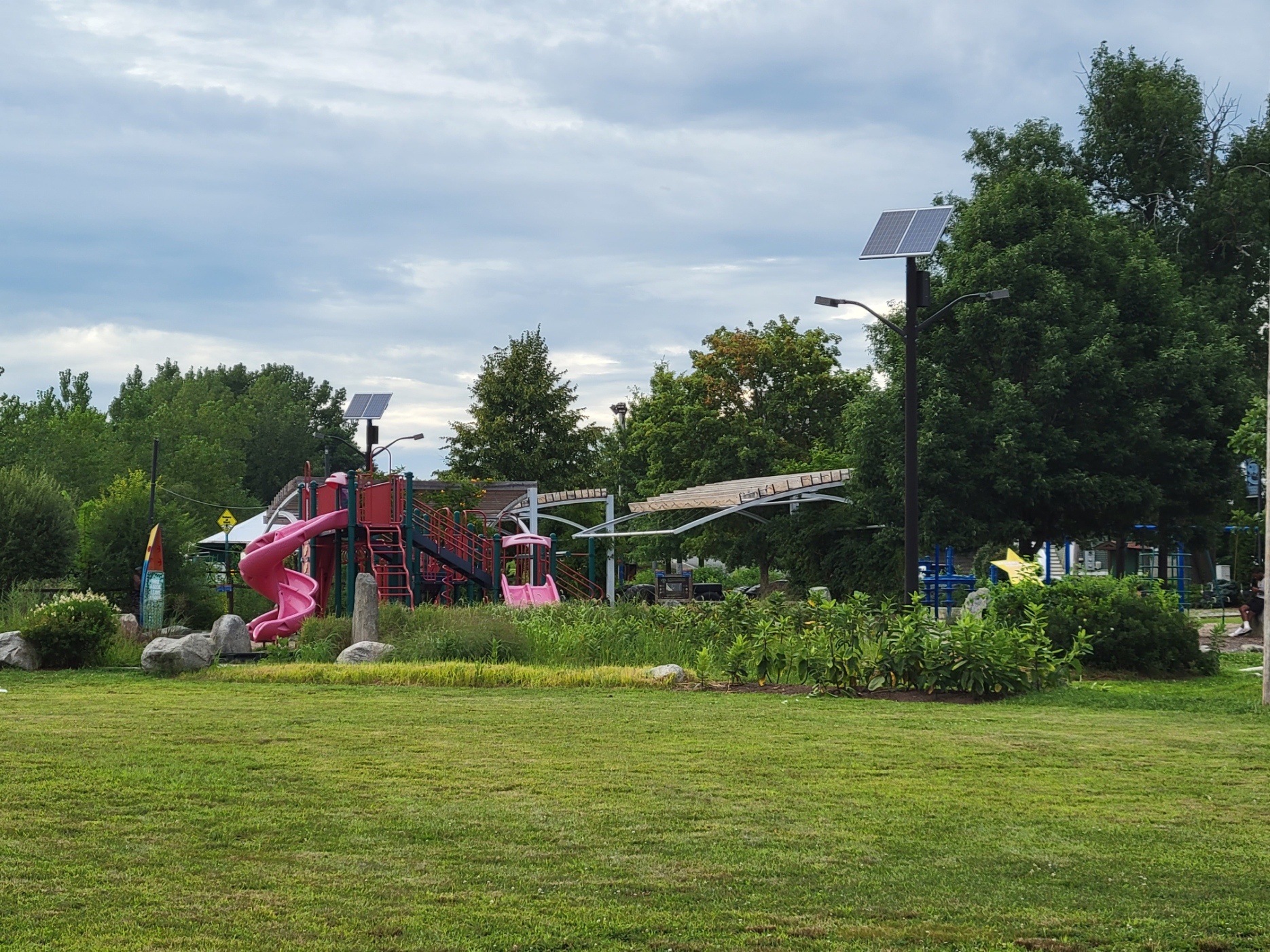 Lincoln Lace & Braid55-61 Ponagansett Drive, Providence
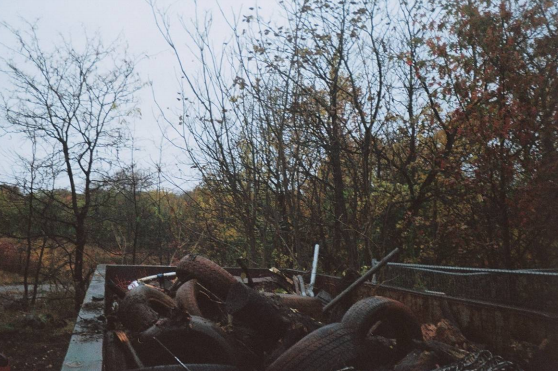 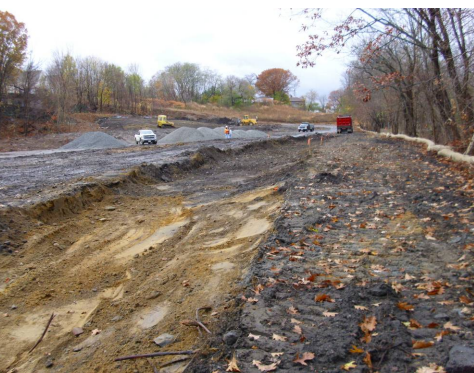 Lincoln Lace & Braid – BEFORE
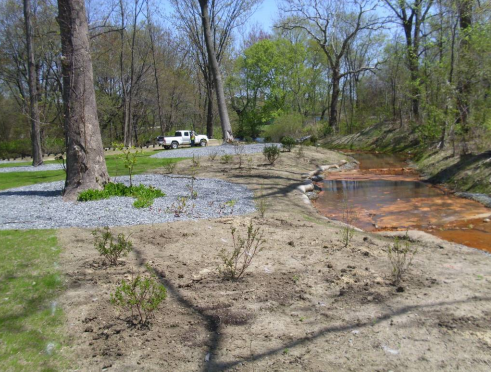 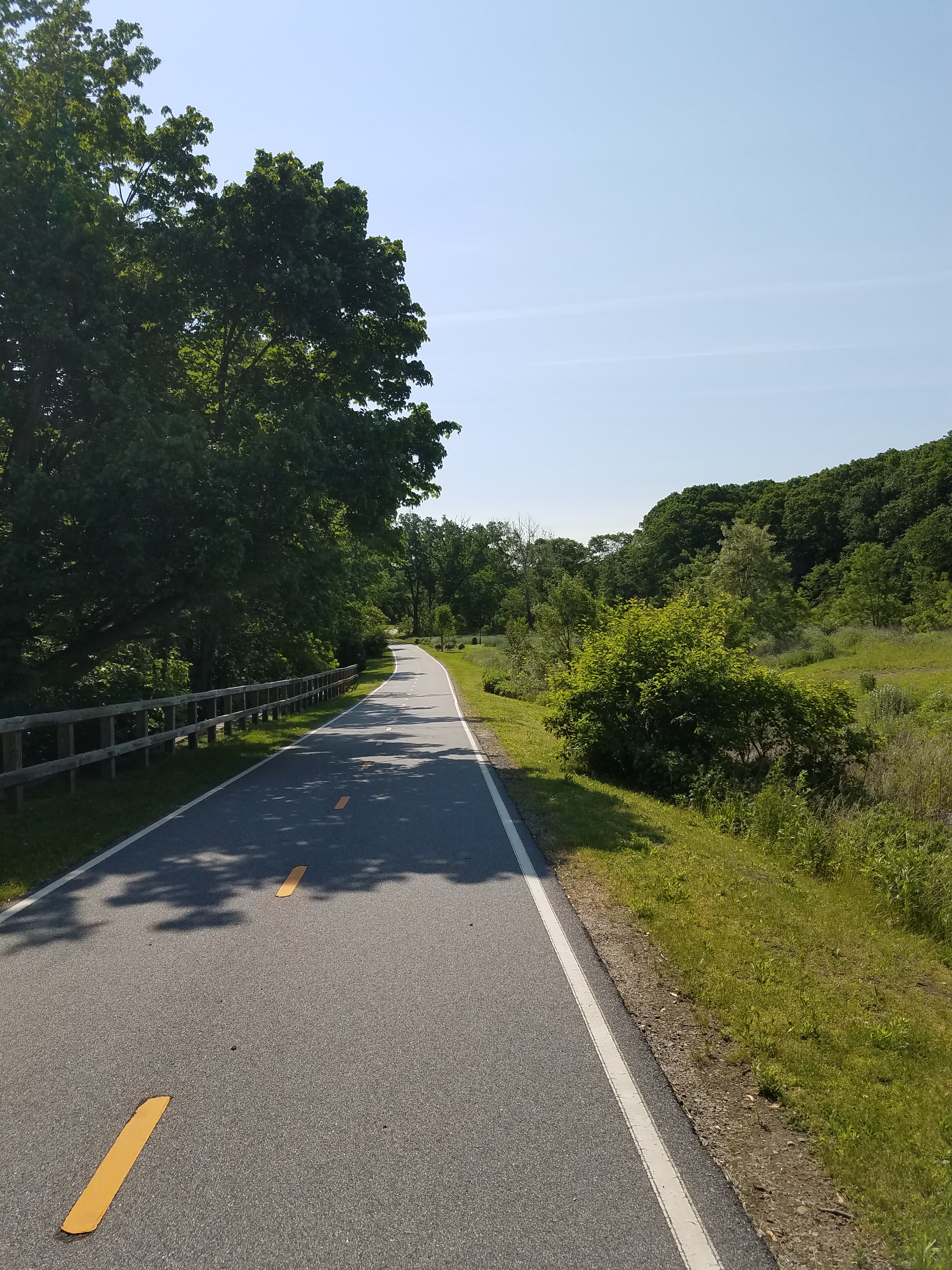 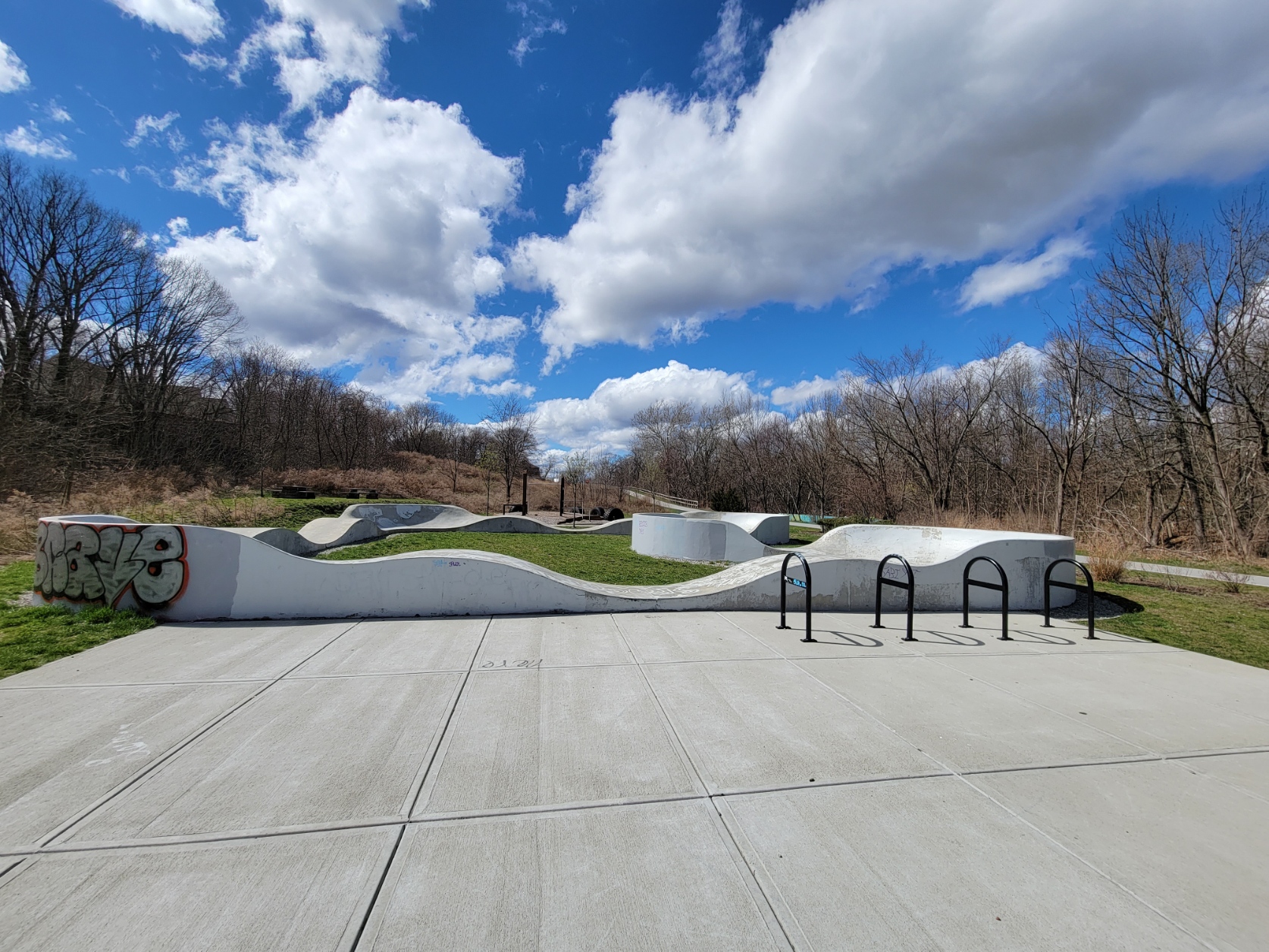 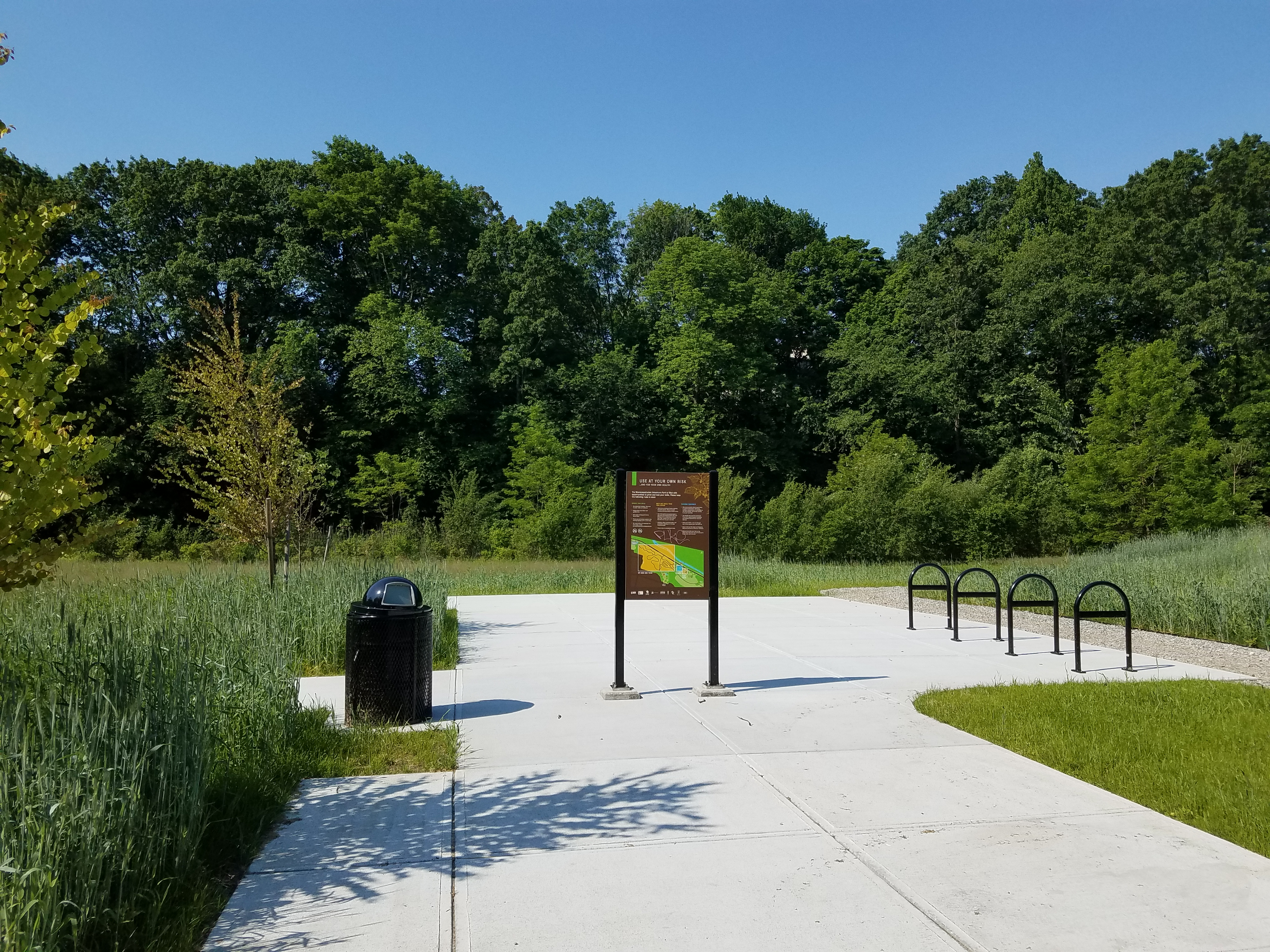 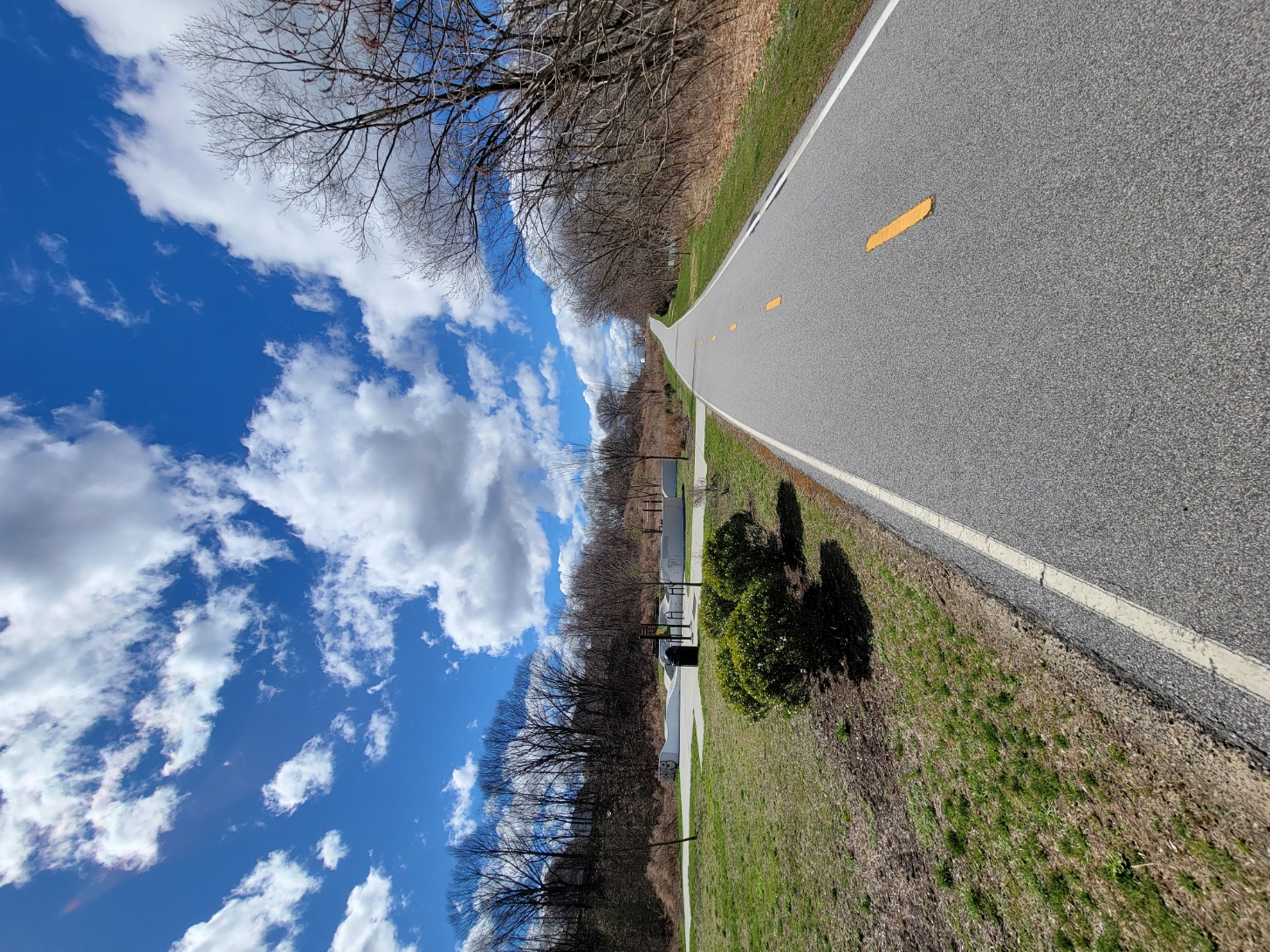 Lincoln Lace & Braid – AFTER
Macomber Stadium964 High Street, Central Falls
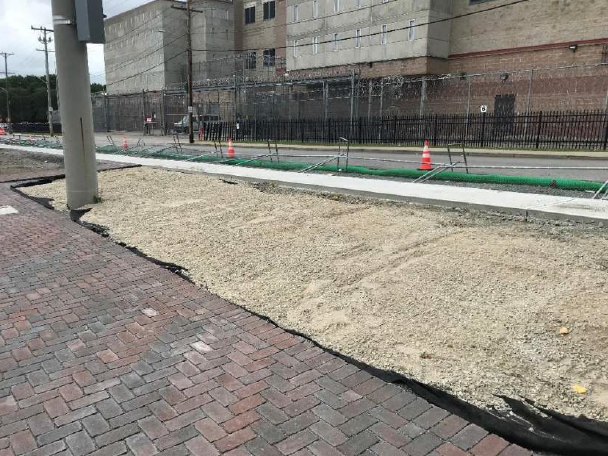 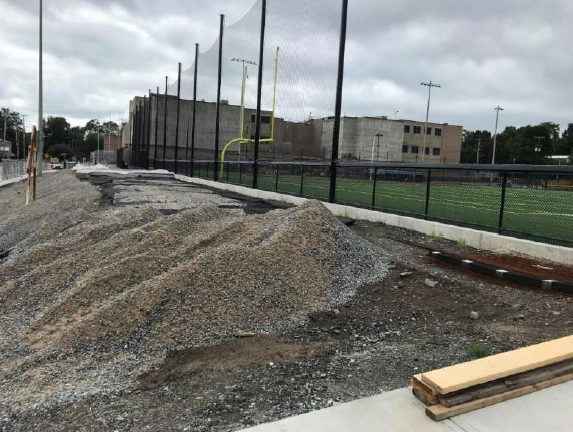 Macomber Stadium – BEFORE
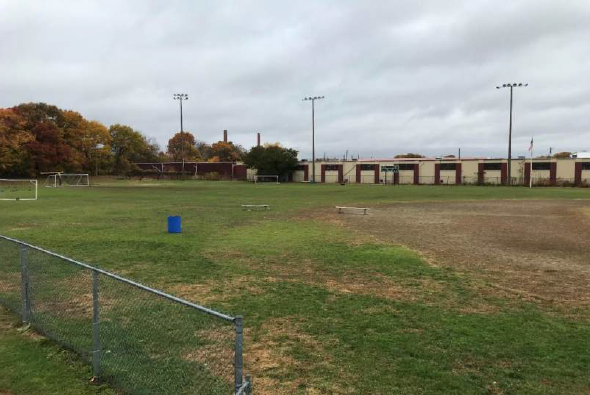 Macomber Stadium – AFTER
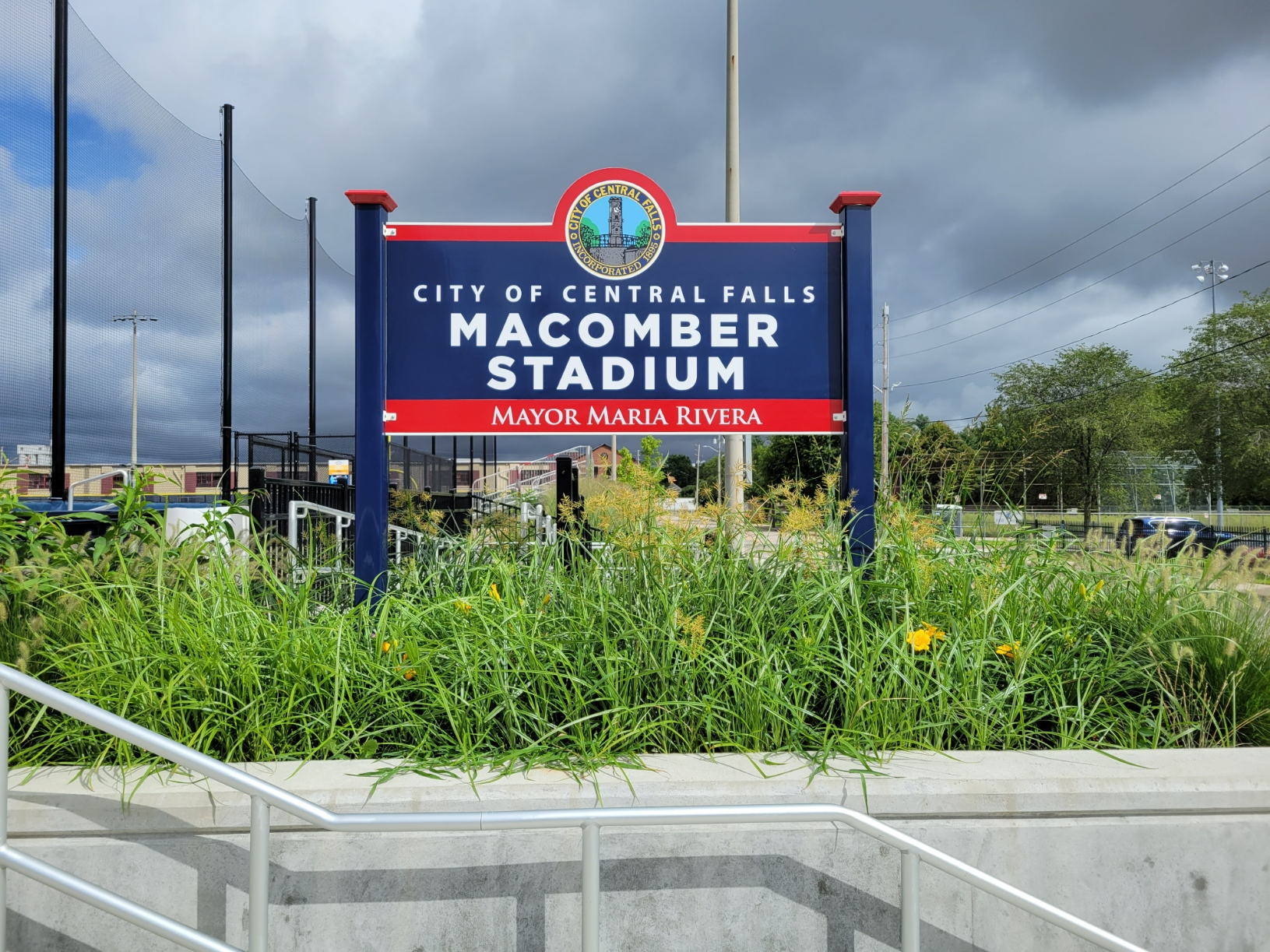 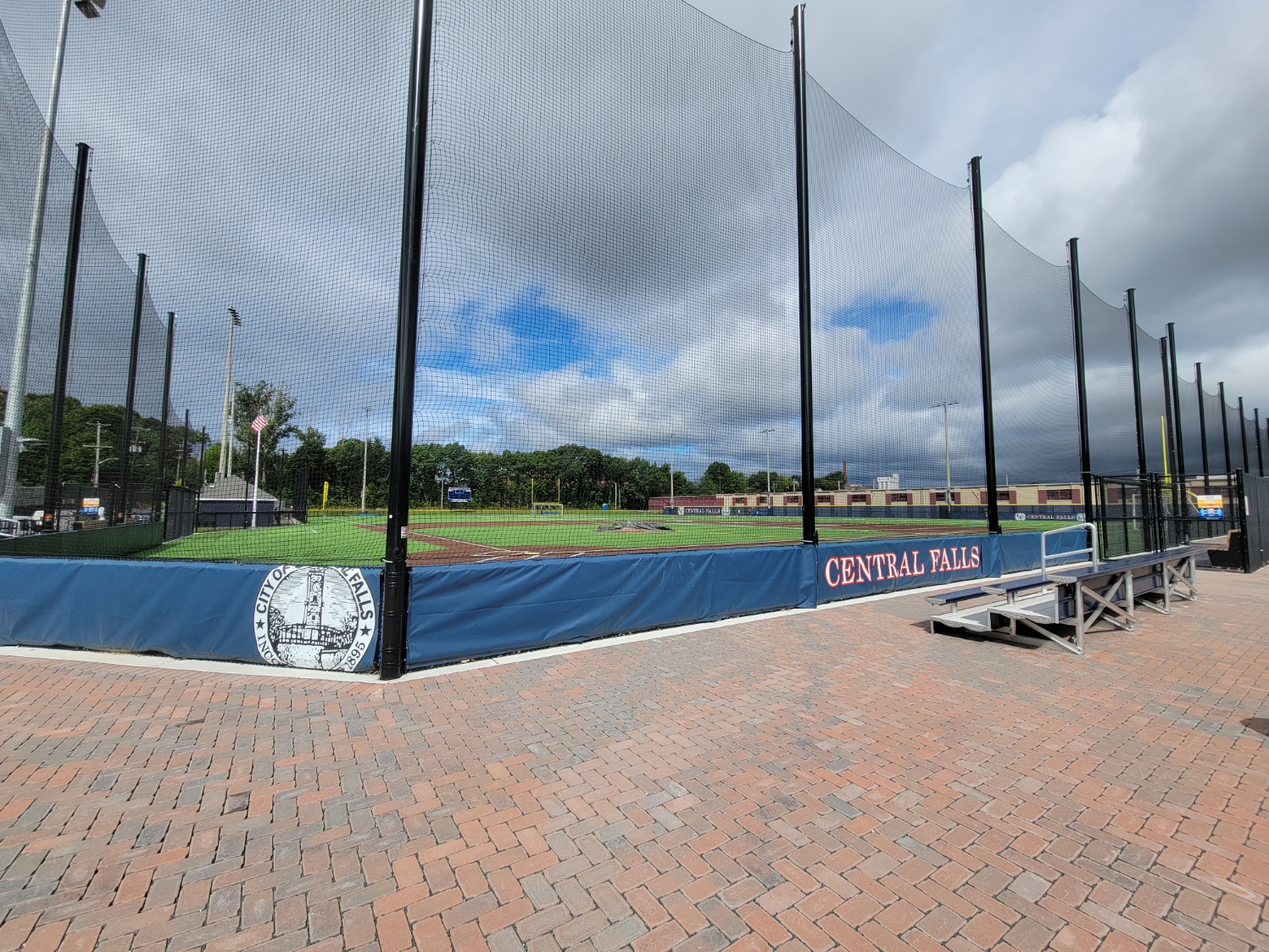 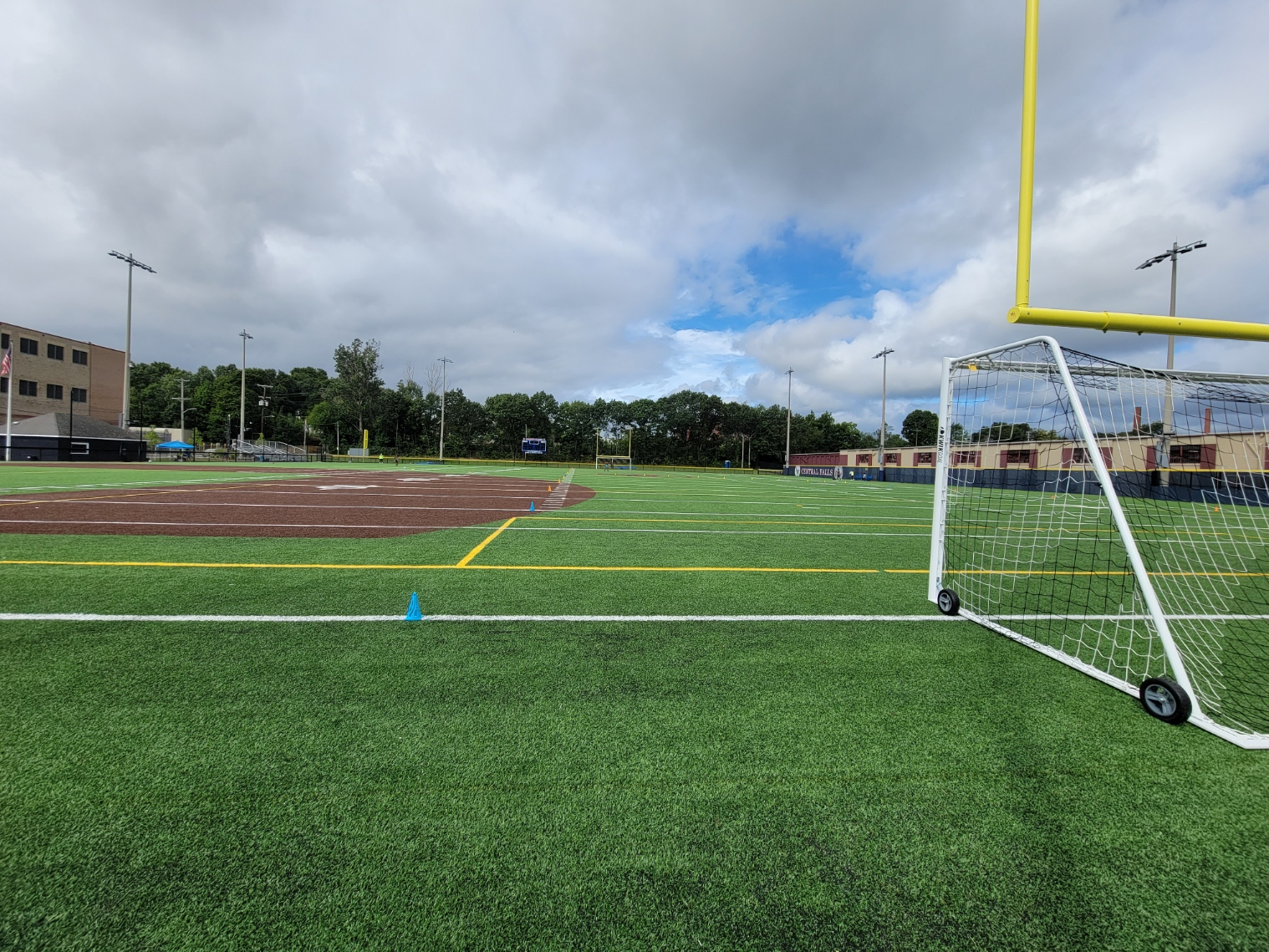 1304 High Street, Central Falls
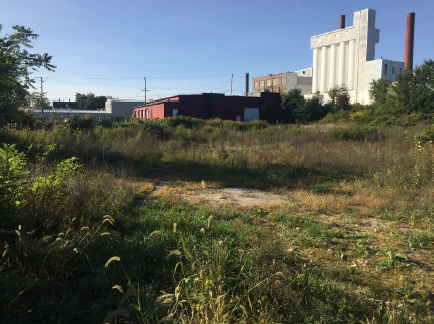 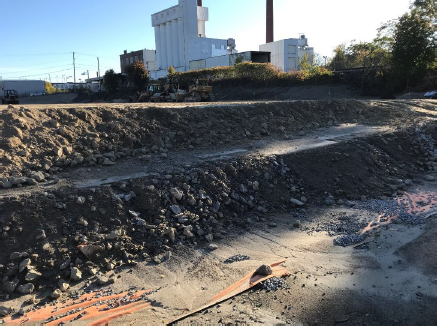 1304 High Street - BEFORE
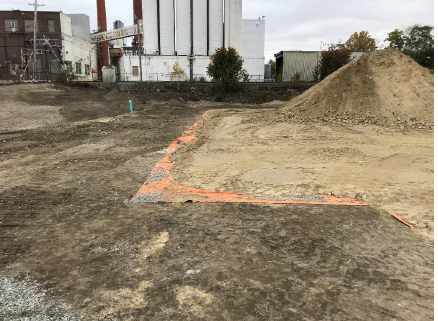 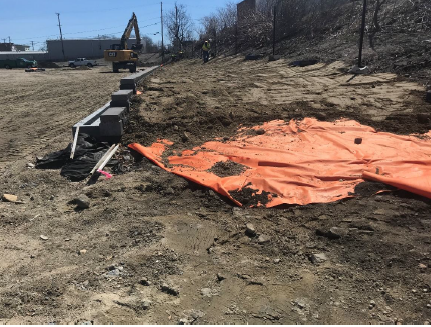 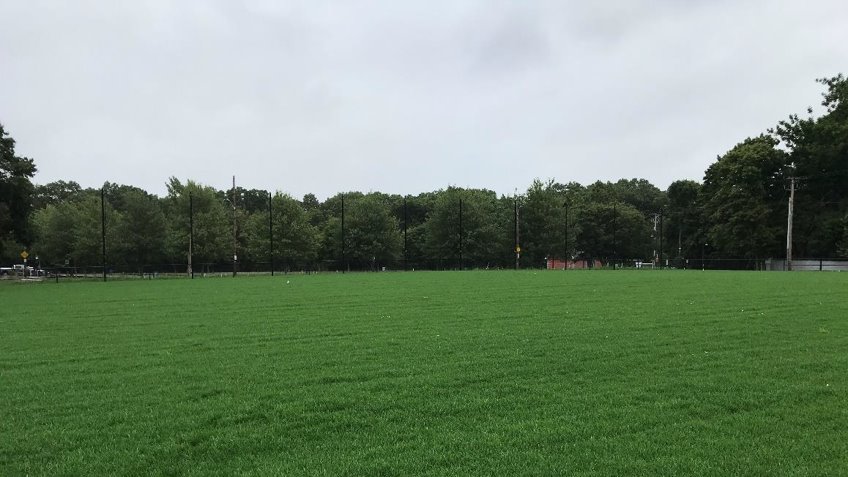 1304 High Street – AFTER
Summary
Contact Information